Interdependence and 
the Gains from Trade
CHAPTER
3
© 2018 Cengage Learning®. May not be scanned, copied or duplicated, or posted to a publicly accessible website, in whole or in part, except for use as permitted in a license distributed with a certain product or service or otherwise on a password-protected website or school-approved learning management system for classroom use.
1
[Speaker Notes: Please ask your students in advance to bring calculators to class.  This PowerPoint chapter includes simple in-class exercises that lead students to see for themselves the gains from trade arising from comparative advantage.  

This PowerPoint chapter covers the same topics as Chapter 3 in the textbook (comparative & absolute advantage, the gains from trade), but using a different example and a different approach that is likely to benefit your students.  The textbook presents these topics using an example involving two individual producers (the farmer & rancher).  After the example, the textbook states that its lessons apply to countries as well as individual producers.  This PowerPoint presentation takes the opposite approach, illustrating the concepts with an example involving two countries, and then states that the lessons apply to individuals as well as countries.  Seeing the analysis both ways, and seeing a different example in class than in the textbook, will help students better learn these concepts.  

The example in this PowerPoint chapter builds on the PPF example introduced in the Chapter 2 PowerPoint.  (It is not essential to cover the Chapter 2 PowerPoint before this one, though.)  

This PowerPoint omits “Should Serena Williams Mow Her Own Lawn?”  It’s a great example of comparative advantage, but it does not introduce any new concepts, and students can easily understand it on their own.]
Look for the answers to these questions:
Why do people – and nations – choose to be economically interdependent?
How can trade make everyone better off?
What is absolute advantage?  
What is comparative advantage? 
How are these concepts similar?  
How are they different?
© 2018 Cengage Learning®. May not be scanned, copied or duplicated, or posted to a publicly accessible website, in whole or in part, except for use as permitted in a license distributed with a certain product or service or otherwise on a password-protected website or school-approved learning management system for classroom use.
2
hair gel from Cleveland, OH
cell phone from Taiwan
dress shirt from China
coffee from Kenya
Interdependence
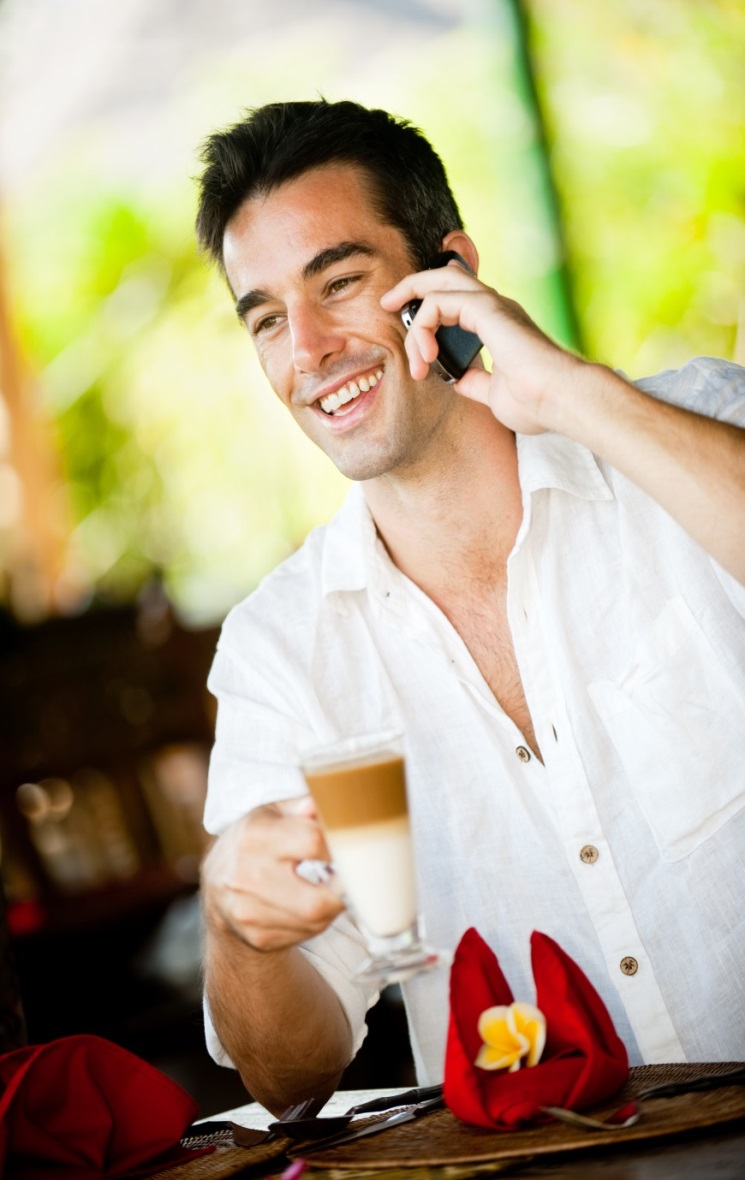 Every day you rely on many people from around the world, most of whom you’ve never met, to provide you with the goods and services you enjoy.
© 2018 Cengage Learning®. May not be scanned, copied or duplicated, or posted to a publicly accessible website, in whole or in part, except for use as permitted in a license distributed with a certain product or service or otherwise on a password-protected website or school-approved learning management system for classroom use.
©Phil Date/Shutterstock.com
3
Interdependence
“Trade can make everyone better off”
One of the Ten Principles from Chapter 1
We now learn why people – and nations – choose to be interdependent
And how they can gain from trade
© 2018 Cengage Learning®. May not be scanned, copied or duplicated, or posted to a publicly accessible website, in whole or in part, except for use as permitted in a license distributed with a certain product or service or otherwise on a password-protected website or school-approved learning management system for classroom use.
4
ASK THE EXPERTS
Trade between China and the United States
“Trade with China makes most Americans better off because, among other advantages, they can buy goods that are made or assembled more cheaply in China.”
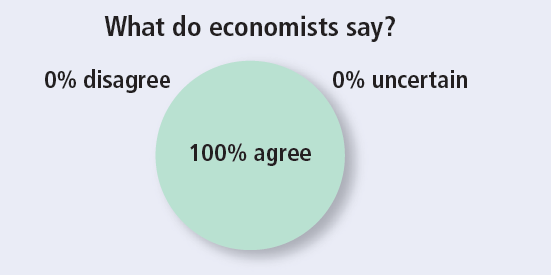 © 2018 Cengage Learning®. May not be scanned, copied or duplicated, or posted to a publicly accessible website, in whole or in part, except for use as permitted in a license distributed with a certain product or service or otherwise on a password-protected website or school-approved learning management system for classroom use.
5
[Speaker Notes: The ‘Ask the experts’ feature provides the opportunity for class discussion. 
After showing the statement, you can ask your students to choose one of the options: agree, disagree, or uncertain. You can collect their answers in a variety of ways: show of hands, ballot, clicker system, etc. If time permits, you can allow students to group and discuss some of the reasons they chose their answer. 
Ask the students to share with the class their reasons. Their answers will vary.]
Our Example
Two countries:  
The U.S. and Japan
Two goods:  
Computers and wheat
One resource:  
Labor, measured in hours 
How much of both goods each country produces and consumes 
If the country chooses to be self-sufficient 
If it trades with the other country
© 2018 Cengage Learning®. May not be scanned, copied or duplicated, or posted to a publicly accessible website, in whole or in part, except for use as permitted in a license distributed with a certain product or service or otherwise on a password-protected website or school-approved learning management system for classroom use.
6
[Speaker Notes: The lessons illustrated by this international trade example also apply to trade between two individual producers.  Note that this chapter in the textbook does the reverse:  It develops the lessons in the context of an example involving two individual producers, and then states that the lessons also apply to international trade.  So, between this PowerPoint and the textbook chapter, students will see the same concepts and lessons developed in two different but entirely consistent approaches and examples.  

The example here is highly contrived and unrealistic in order to illustrate complex concepts as simply as possible.  The example has some qualities that make it especially valuable:

* The two goods are fundamentally different (one is agricultural, the other manufactured), which makes gains from trade based on comparative advantage very likely.  An example using more similar goods, say laptop computers and MP3 players, would not be appropriate for this chapter because it would more likely give rise to inter-industry trade, and the gains would likely arise from a source other than comparative advantage (probably increasing returns to scale).  

* In the example here, it turns out that the U.S. has an absolute advantage in both goods, yet both countries gain from trade.  Students see, therefore, that comparative advantage, not absolute advantage, is what’s necessary for trade to be mutually beneficial. 

* In the real world, one often sees gains from trade based on comparative advantage occurring between countries that are very different—such as between rich industrialized countries and poor developing countries.  This example shows that trade based on comparative advantage can also occur between countries that are at similar levels of industrialization and income.  (Of course, the U.S. and Japan are very different, but they are far more similar than are, say, the U.S. and Botswana.)]
Our Example
Production Possibilities in the U.S. 
The U.S. has 50,000 hours of labor available for production, per month  
Producing one computer requires 100 hours of labor
Producing one ton of wheat requires 10 hours of labor
© 2018 Cengage Learning®. May not be scanned, copied or duplicated, or posted to a publicly accessible website, in whole or in part, except for use as permitted in a license distributed with a certain product or service or otherwise on a password-protected website or school-approved learning management system for classroom use.
7
[Speaker Notes: If you just covered Chapter 2, point out to your students that the U.S. PPF here is the same as in the Chapter 2 PowerPoint.   

Warn students that, in a few moments, they will be asked to derive Japan’s PPF.   They will need to follow the same steps that you are about to show for deriving the U.S. PPF.]
The U.S. PPF
Wheat (tons)
4,000
5,000
2,000
1,000
3,000
Computers
0
100
500
200
300
400
The U.S. has enough labor to produce 500 computers,

or 5,000 tons of wheat,

or any combination along the PPF.
© 2018 Cengage Learning®. May not be scanned, copied or duplicated, or posted to a publicly accessible website, in whole or in part, except for use as permitted in a license distributed with a certain product or service or otherwise on a password-protected website or school-approved learning management system for classroom use.
8
[Speaker Notes: Deriving the intercepts, or endpoints of the PPF:

The U.S. has 50,000 labor hours.  

It takes 100 hours to produce a computer.  If the U.S. uses all its labor to produce computers, then it will produce 50,000/100 = 500 computers.  Hence, the horizontal intercept is (500 computers, 0 wheat).  

It takes 10 hours to produce a ton of wheat.  If the U.S. uses all its labor to produce wheat, then it will produce 50,000/10 = 5000 tons of wheat. Hence, the vertical intercept is (0 computers, 5000 tons of wheat).  

The PPF is the straight line that connects the two endpoints.]
The U.S. Without Trade
Wheat (tons)
4,000
5,000
2,000
1,000
3,000
Computers
0
100
500
200
300
400
Suppose the U.S. uses half its labor to produce each of the two goods. 

Then it will produce and consume 250 computers and 2,500 tons of wheat.
© 2018 Cengage Learning®. May not be scanned, copied or duplicated, or posted to a publicly accessible website, in whole or in part, except for use as permitted in a license distributed with a certain product or service or otherwise on a password-protected website or school-approved learning management system for classroom use.
9
[Speaker Notes: Of course, the U.S. could choose a different point.  The actual choice will depend on the preferences of society.  (In the following chapter—on supply and demand—we will learn what determines how much of each good society produces.)

Important note for students:  Without trade, a country consumes what it produces.]
Active Learning 1 			Derive Japan’s PPF
Use the following information to draw Japan’s PPF.
Japan has 30,000 hours of labor available for production, per month.
Producing one computer requires 125 hours of labor.  
Producing one ton of wheat requires 25 hours of labor.
Your graph should measure computers on the horizontal axis.
© 2018 Cengage Learning®. May not be scanned, copied or duplicated, or posted to a publicly accessible website, in whole or in part, except for use as permitted in a license distributed with a certain product or service or otherwise on a password-protected website or school-approved learning management system for classroom use.
10
[Speaker Notes: Using this information to draw Japan’s PPF requires a calculator (or the ability to do long division).  

If your students have the “gutted handout” of these slides, they can draw their PPF on the axes provided on the following slide.

This activity should take only three minutes of class time.  It’s good practice and review for students, and helps break up the lecture.]
Active Learning 1 			Japan’s PPF
Wheat (tons)
2,000
1,000
Computers
0
100
200
300
Japan has enough labor to produce 240 computers,

or 1,200 tons of wheat,

or any combination along the PPF.
© 2018 Cengage Learning®. May not be scanned, copied or duplicated, or posted to a publicly accessible website, in whole or in part, except for use as permitted in a license distributed with a certain product or service or otherwise on a password-protected website or school-approved learning management system for classroom use.
11
[Speaker Notes: Horizontal intercept:  (30,000 labor-hours)/(125 hours per computer) = 240 computers.

Vertical intercept: (30,000 labor-hours)/(25 hours per ton of wheat) = 1,200 tons of wheat.]
Japan Without Trade
Wheat (tons)
2,000
1,000
Computers
0
100
200
300
Suppose Japan uses half its labor to produce each good. 

Then it will produce and consume 120 computers and 600 tons of wheat.
© 2018 Cengage Learning®. May not be scanned, copied or duplicated, or posted to a publicly accessible website, in whole or in part, except for use as permitted in a license distributed with a certain product or service or otherwise on a password-protected website or school-approved learning management system for classroom use.
12
[Speaker Notes: Assuming Japan uses half of its resources to produce one good and the other half of resources to produce the other good, we get a production point of the PPF that is also a consumption point (we are under the assumption that Japan is not trading with US yet).]
Consumption With and Without Trade
Without trade: 
U.S. consumers get 250 computers and 2500 tons wheat
Japanese consumers get 120 computersand 600 tons wheat
Comparison
Consumption without trade vs. consumption with trade
We need to see how much of each good is produced and traded by the two countries
© 2018 Cengage Learning®. May not be scanned, copied or duplicated, or posted to a publicly accessible website, in whole or in part, except for use as permitted in a license distributed with a certain product or service or otherwise on a password-protected website or school-approved learning management system for classroom use.
13
Active Learning 2 			Production under trade
Suppose the U.S. produces 3400 tons of wheat. 
How many computers would the U.S. be able to produce with its remaining labor?  
Draw the point representing this combination of computers and wheat on the U.S. PPF.
Suppose Japan produces 240 computers. 
How many tons of wheat would Japan be able to produce with its remaining labor?  
Draw this point on Japan’s PPF.
© 2018 Cengage Learning®. May not be scanned, copied or duplicated, or posted to a publicly accessible website, in whole or in part, except for use as permitted in a license distributed with a certain product or service or otherwise on a password-protected website or school-approved learning management system for classroom use.
14
[Speaker Notes: Give your students a few minutes to solve these problems before showing the answers on the next slides.  This will break up the lecture, get the students involved, and give them practice with “word problems.”  

It is not necessary that all students finish both problems before moving on.  It’s fine if most finish the first, and a few finish the second.  However, the second problem is easy for most students.  

Note that most students will need a calculator to solve the first problem.]
Active Learning 2 	 A. U.S. Production With Trade
Wheat (tons)
4,000
5,000
2,000
1,000
3,000
Computers
0
100
500
200
300
400
Producing 3,400 tons of wheat requires 34,000 labor hours. 

The remaining 16,000 labor hours are used to produce 160 computers.
© 2018 Cengage Learning®. May not be scanned, copied or duplicated, or posted to a publicly accessible website, in whole or in part, except for use as permitted in a license distributed with a certain product or service or otherwise on a password-protected website or school-approved learning management system for classroom use.
15
[Speaker Notes: Point out to students that the red dot represents the combination (160 computers, 3400 tons of wheat).  We will assume that this is the combination the U.S. produces in the scenario in which the U.S. trades.]
Active Learning 2  B. Japan’s Production With Trade
Wheat (tons)
2,000
1,000
Computers
0
100
200
300
Producing 240 computers requires all of Japan’s 30,000 labor hours.

So, Japan would produce 0 tons of wheat.
© 2018 Cengage Learning®. May not be scanned, copied or duplicated, or posted to a publicly accessible website, in whole or in part, except for use as permitted in a license distributed with a certain product or service or otherwise on a password-protected website or school-approved learning management system for classroom use.
16
[Speaker Notes: The red dot represents the combination (240 computers, 0 tons wheat).  We will assume this is the combination that Japan produces.  

Point out that, just because Japan is not producing any wheat does not mean that Japan’s consumers must all go on the Atkins diet (which shuns bread and other foods made from wheat).  When trade is allowed, Japan can trade some of its computers for wheat produced in another country.]
Exports and Imports
Imports 
Goods produced abroad and sold domestically
Exports 
Goods produced domestically and sold abroad
© 2018 Cengage Learning®. May not be scanned, copied or duplicated, or posted to a publicly accessible website, in whole or in part, except for use as permitted in a license distributed with a certain product or service or otherwise on a password-protected website or school-approved learning management system for classroom use.
17
[Speaker Notes: These terms are so basic that many instructors skip this slide.  

There’s a subtle point that you might want to mention, or that your students might ask about (especially if tourism is an important part of your local economy):  

Someone from Germany or South Korea visits Las Vegas and spends $200 on a pair of tickets to a show.  How should we classify this and other expenditures by foreign tourists on lodging and entertainment while they are vacationing here? 

Answer:  We count it in U.S. exports.  It doesn’t matter that the service was consumed here.  What matters is that it was produced here but sold to a foreign buyer.  

Hence, a more precise definition of exports would be goods and serviced produced here and purchased by foreign buyers.  This stricter definition of exports doesn’t care whether the good or service was consumed in the buyer’s home country or in the exporting country.  

Similarly, a stricter and more precise definition of imports would include purchases by domestic residents of goods and services produced abroad—including entertainment and lodging services that tourists from the U.S. consume in the foreign countries they visit.]
Active Learning 3 		Consumption under trade
Suppose the U.S. exports 700 tons of wheat to Japan, and imports 110 computers from Japan. (Japan imports 700 tons wheat and exports 110 computers.)
How much of each good is consumed in the U.S.?  Plot this combination on the U.S. PPF. 
How much of each good is consumed in Japan?  Plot this combination on Japan’s PPF.
© 2018 Cengage Learning®. May not be scanned, copied or duplicated, or posted to a publicly accessible website, in whole or in part, except for use as permitted in a license distributed with a certain product or service or otherwise on a password-protected website or school-approved learning management system for classroom use.
18
[Speaker Notes: Some students need help figuring out that consumption of a good is the difference between the amount produced and the amount exported.]
Active Learning 3     A. U.S. Consumption With Trade
Wheat (tons)
computers
wheat
produced
160
3400
+ imported
110
0
– exported
0
700
= amount consumed
270
2700
4,000
5,000
2,000
1,000
3,000
Computers
0
100
500
200
300
400
© 2018 Cengage Learning®. May not be scanned, copied or duplicated, or posted to a publicly accessible website, in whole or in part, except for use as permitted in a license distributed with a certain product or service or otherwise on a password-protected website or school-approved learning management system for classroom use.
19
[Speaker Notes: The red point again represents production.  

Trade un-tethers consumption from production.  The light blue point represents consumption.  Notice that the consumption point is above the PPF.  Without trade, it would not be possible to consume this combination of the two goods!  

In a sense, international trade is like technological progress:  it allows society to produce quantities of goods that would otherwise not be possible.]
Active Learning 3    B. Japan’s Consumption With Trade
computers
wheat
Wheat (tons)
produced
240
0
+ imported
0
700
– exported
110
0
2,000
= amount consumed
130
700
1,000
Computers
0
100
200
300
© 2018 Cengage Learning®. May not be scanned, copied or duplicated, or posted to a publicly accessible website, in whole or in part, except for use as permitted in a license distributed with a certain product or service or otherwise on a password-protected website or school-approved learning management system for classroom use.
20
[Speaker Notes: Again, the light blue point representing consumption is above the PPF.  Without trade, it would not be possible to consume this combination of the goods.]
Trade Makes Both Countries Better Off
computers
250
270
20
wheat
2500
2700
200
Japan
consumption without trade
consumption with trade
gains from trade
computers
120
130
10
wheat
600
700
100
U.S.
consumption without trade
consumption with trade
gains from trade
© 2018 Cengage Learning®. May not be scanned, copied or duplicated, or posted to a publicly accessible website, in whole or in part, except for use as permitted in a license distributed with a certain product or service or otherwise on a password-protected website or school-approved learning management system for classroom use.
21
[Speaker Notes: These tables summarize the gains from trade for both countries.]
Where Do These Gains Come From?
Absolute advantage:  
The ability to produce a good using fewer inputs than another producer  
The U.S. has absolute advantage in wheat
Producing a ton of wheat uses 10 labor hours in the U.S. vs. 25 in Japan
The U.S. has absolute advantage in computers  
Producing one computer requires 125 labor hours in Japan, but only 100 in the U.S.
© 2018 Cengage Learning®. May not be scanned, copied or duplicated, or posted to a publicly accessible website, in whole or in part, except for use as permitted in a license distributed with a certain product or service or otherwise on a password-protected website or school-approved learning management system for classroom use.
22
Where Do These Gains Come From?
The U.S. has an absolute advantage in both goods! 
So why does Japan specialize in computers?  
Why do both countries gain from trade?
Two countries can gain from trade 
When each specializes in the good it produces at lowest cost
© 2018 Cengage Learning®. May not be scanned, copied or duplicated, or posted to a publicly accessible website, in whole or in part, except for use as permitted in a license distributed with a certain product or service or otherwise on a password-protected website or school-approved learning management system for classroom use.
23
Two Measures of the Cost of a Good
Absolute advantage 
Measures the cost of a good in terms of the inputs required to produce it 
Another measure of cost: opportunity cost 
The opportunity cost of a computer = amount of wheat that could be produced using the labor needed to produce one computer
© 2018 Cengage Learning®. May not be scanned, copied or duplicated, or posted to a publicly accessible website, in whole or in part, except for use as permitted in a license distributed with a certain product or service or otherwise on a password-protected website or school-approved learning management system for classroom use.
24
[Speaker Notes: Opportunity cost = Whatever must be given up to obtain some item; Measures the trade-off between the two goods that each producer faces]
Comparative Advantage
Comparative advantage
The ability to produce a good at a lower opportunity cost than another producer
Principle of comparative advantage
Each good should be produced by the individual that has the smaller opportunity cost of producing that good
Specialize according to comparative advantage
© 2018 Cengage Learning®. May not be scanned, copied or duplicated, or posted to a publicly accessible website, in whole or in part, except for use as permitted in a license distributed with a certain product or service or otherwise on a password-protected website or school-approved learning management system for classroom use.
25
Comparative Advantage
The opportunity cost of a computer is
10 tons of wheat in the U.S.: 
Producing one computer requires 100 labor hours, which instead could produce 10 tons of wheat
5 tons of wheat in Japan: 
Producing one computer requires 125 labor hours, which instead could produce 5 tons of wheat
Japan has comparative advantage in computers
© 2018 Cengage Learning®. May not be scanned, copied or duplicated, or posted to a publicly accessible website, in whole or in part, except for use as permitted in a license distributed with a certain product or service or otherwise on a password-protected website or school-approved learning management system for classroom use.
26
[Speaker Notes: Lesson:  Absolute advantage is not necessary for comparative advantage!

A few things worth mentioning: 
One person: Can have absolute advantage in both goods, but cannot have comparative advantage in both goods 
For different opportunity costs:
- One person has comparative advantage in one good
- The other person has comparative advantage in the other good
Opportunity cost of one good is the inverse of the opportunity cost of the other
The price of trade (how much wheat a country ‘pays’ for one car): Must lie between the two opportunity costs]
Comparative Advantage and Trade
Gains from trade 
Arise from comparative advantage (differences in opportunity costs)
When each country specializes in the good(s) in which it has a comparative advantage
Total production in all countries is higher
The world’s “economic pie” is bigger
All countries can gain from trade
© 2018 Cengage Learning®. May not be scanned, copied or duplicated, or posted to a publicly accessible website, in whole or in part, except for use as permitted in a license distributed with a certain product or service or otherwise on a password-protected website or school-approved learning management system for classroom use.
27
[Speaker Notes: The same applies to individual producers (like Farmer Frank and Rancher Ruby) who benefit by specializing in different goods and trading with each other.]
Active Learning 4 	Absolute and comparative advantage
Argentina, 10,000 hours of labor/month:
producing 1 lb. coffee requires 2 hours; 
producing 1 bottle wine requires 4 hours
Brazil, 10,000 hours of labor/month:
producing 1 lb. coffee requires 1 hour
producing 1 bottle wine requires 5 hours
Which country has an absolute advantage in the production of coffee?  
Which country has a comparative advantage in the production of wine?
© 2018 Cengage Learning®. May not be scanned, copied or duplicated, or posted to a publicly accessible website, in whole or in part, except for use as permitted in a license distributed with a certain product or service or otherwise on a password-protected website or school-approved learning management system for classroom use.
28
[Speaker Notes: Allow a few minutes for students to work on this problem.  Ask for volunteers to share their answers.  

Variation:  Before asking for volunteers, instruct students to compare their answers with their neighbors.  Not everyone will volunteer to explain their answer to the class, but everyone will at least get to explain his or her answer to a classmate.]
Active Learning 4 					Answers
Brazil: absolute advantage in coffee
Producing 1 lb. coffee: 
One labor-hour in Brazil, but two in Argentina. 
Argentina: comparative advantage in wine
Argentina’s opportunity cost of wine is 2 lb. coffee
The four labor-hours required to produce a bottle of wine could instead produce 2 lb. coffee
Brazil’s opportunity cost of wine is 5 lb. coffee
© 2018 Cengage Learning®. May not be scanned, copied or duplicated, or posted to a publicly accessible website, in whole or in part, except for use as permitted in a license distributed with a certain product or service or otherwise on a password-protected website or school-approved learning management system for classroom use.
29
ASK THE EXPERTS
Trade between China and the United States
“Some Americans who work in the production of competing goods, such as clothing and furniture, are made worse off by trade with China.”
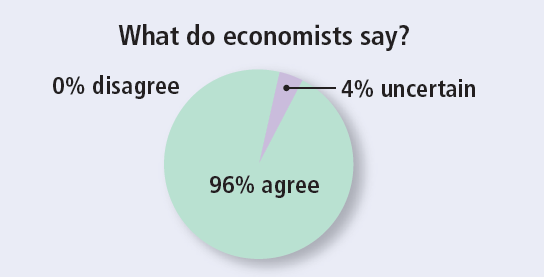 © 2018 Cengage Learning®. May not be scanned, copied or duplicated, or posted to a publicly accessible website, in whole or in part, except for use as permitted in a license distributed with a certain product or service or otherwise on a password-protected website or school-approved learning management system for classroom use.
30
[Speaker Notes: This ‘Ask the experts’ feature provides the opportunity for more class discussion, building on the student’s arguments brought in the first feature. 
After showing the statement, you can ask your students to choose one of the options: agree, disagree, or uncertain. You can collect their answers in a variety of ways: show of hands, ballot, clicker system, etc. If time permits, you can allow students to group and discuss some of the reasons they chose their answer. 
Ask the students to share with the class their reasons. Their answers will vary.]
Summary
Interdependence and trade are desirable 
Allow everyone to enjoy a greater quantity and variety of goods and services
Comparative advantage: being able to produce a good at a lower opportunity cost
Absolute advantage: being able to produce a good with fewer inputs
The gains from trade are based on comparative advantage, not absolute advantage
© 2018 Cengage Learning®. May not be scanned, copied or duplicated, or posted to a publicly accessible website, in whole or in part, except for use as permitted in a license distributed with a certain product or service or otherwise on a password-protected website or school-approved learning management system for classroom use.
31
Summary
Trade makes everyone better off 
It allows people to specialize in those activities in which they have a comparative advantage
The principle of comparative advantage applies to countries as well as to people
Economists use the principle of comparative advantage to advocate free trade among countries
© 2018 Cengage Learning®. May not be scanned, copied or duplicated, or posted to a publicly accessible website, in whole or in part, except for use as permitted in a license distributed with a certain product or service or otherwise on a password-protected website or school-approved learning management system for classroom use.
32